BUSINESS PLAN
DESIGNED BY XIAOYEFENG
CONTENTS
ADD YOUR TITTLE
1
Text or Copy Your text and   paste it here. Text or Copy  Your text . paste it here. Text or Copy  Your text .
ADD YOUR TITTLE
2
Text or Copy Your text and   paste it here. Text or Copy  Your text . paste it here. Text or Copy  Your text .
ADD YOUR TITTLE
3
Text or Copy Your text and   paste it here. Text or Copy  Your text . paste it here. Text or Copy  Your text .
ADD YOUR TITTLE
1
Text or Copy Your text and   paste it here. Text or Copy  Your text . paste it here. Text or Copy  Your text .
1
ADD YOUR TITTLE
Text or Copy Your text and   paste it here.
ADD YOUR TITTLE
Text or Copy Your text and   paste it here. Text or Copy  Your text . paste it here. Text or Copy  Your text . Text or Copy Your text and   paste it here. Text or Copy  Your text . paste it here. Text or Copy  Your text .Text or Copy Your text and   paste it here. Text or Copy  Your text . paste it here. Text or Copy  Your text .

Text or Copy Your text and   paste it here. Text or Copy  Your text . paste it here. Text or Copy  Your text .
1
ADD YOUR TITTLE
Text or Copy Your text and   paste it here.
STEP 1
STEP 3
Text or Copy Your text and   paste it here. Text or Copy  Your text . paste it here.
Text or Copy Your text and   paste it here. Text or Copy  Your text . paste it here.
STEP 4
STEP 2
Text or Copy Your text and   paste it here. Text or Copy  Your text . paste it here.
Text or Copy Your text and   paste it here. Text or Copy  Your text . paste it here.
1
ADD YOUR TITTLE
Text or Copy Your text and   paste it here.
YOUR TITTLE
YOUR TITTLE
Text or Copy Your text and   paste it here. Text or Copy  Your text . paste it here.
Text or Copy Your text and   paste it here. Text or Copy  Your text . paste it here.
1
2
4
3
YOUR TITTLE
YOUR TITTLE
Text or Copy Your text and   paste it here. Text or Copy  Your text . paste it here.
Text or Copy Your text and   paste it here. Text or Copy  Your text . paste it here.
1
ADD YOUR TITTLE
Text or Copy Your text and   paste it here.
99%
Text or Copy Your text and   paste it here. Text or Copy  Your text . paste it here. Text or Copy  Your text . paste it here. Text or Copy  Your text . paste it here. Text or Copy  Your text .

Text or Copy Your text and   paste it here. Text or Copy  Your text . paste it here. Text or Copy  Your text . paste it here.
ADD YOUR TITTLE
Text or Copy Your text and   paste it here. Text or Copy  Your text . paste it here. Text or Copy  Your text .
1
ADD YOUR TITTLE
Text or Copy Your text and   paste it here.
ADD YOUR TITTLE
Text or Copy Your text and paste it here. Text or Copy  Your text . Text or Copy  Your text . Text or Copy  Your text . Text or Copy Your text and paste it here.
YOUR TITTLE
YOUR TITTLE
Text or Copy Your text and   paste it here.
Text or Copy Your text and   paste it here.
YOUR TITTLE
YOUR TITTLE
Text or Copy Your text and   paste it here.
Text or Copy Your text and   paste it here.
YOUR TITTLE
Text or Copy Your text and   paste it here.
1
ADD YOUR TITTLE
Text or Copy Your text and   paste it here.
VS
Text or Copy Your text and paste it here. Text or Copy  Your text . Text or Copy  Your text . Text or Copy  Your text . Text or Copy Your text and paste it here.
Text or Copy Your text and paste it here. Text or Copy  Your text . Text or Copy  Your text . Text or Copy  Your text . Text or Copy Your text and paste it here.
ADD  TITTLE
ADD  TITTLE
Text or Copy Your text and paste it here. Text or Copy  Your text . Text or Copy  Your text . Text or Copy  Your text . Text or Copy Your text and paste it here.
1
ADD YOUR TITTLE
Text or Copy Your text and   paste it here.
1
2
3
ADD YOUR TITTLE
ADD YOUR TITTLE
Text or Copy Your text and   paste it here. Text or Copy  Your text . paste it here. Text or Copy  Your text .
Text or Copy Your text and   paste it here. Text or Copy  Your text . paste it here. Text or Copy  Your text .
ADD YOUR TITTLE
Text or Copy Your text and   paste it here. Text or Copy  Your text . paste it here. Text or Copy  Your text .
1
ADD YOUR TITTLE
Text or Copy Your text and   paste it here.
ADD  TITTLE
1
Text or Copy Your text and   paste it here.
ADD  TITTLE
2
Text or Copy Your text and   paste it here.
ADD  TITTLE
4
Text or Copy Your text and   paste it here.
ADD  TITTLE
3
Text or Copy Your text and   paste it here.
ADD  TITTLE
5
Text or Copy Your text and   paste it here.
ADD YOUR TITTLE
2
Text or Copy Your text and   paste it here. Text or Copy  Your text . paste it here. Text or Copy  Your text .
2
ADD YOUR TITTLE
Text or Copy Your text and   paste it here.
Text or Copy Your text and   paste it here. Text or Copy  Your text . paste it here. Text or Copy  Your text . paste it here. Text or Copy  Your text . paste it here. Text or Copy  Your text .

Text or Copy Your text and   paste it here. Text or Copy  Your text . paste it here. Text or Copy  Your text . paste it here.
ADD  TITTLE
2
ADD YOUR TITTLE
Text or Copy Your text and   paste it here.
Text or Copy Your text and   paste it here.
Text or Copy Your text and   paste it here.
ADD  TITTLE
ADD  TITTLE
1
2
4
3
ADD  TITTLE
ADD  TITTLE
Text or Copy Your text and   paste it here.
Text or Copy Your text and   paste it here.
Text or Copy Your text and paste it here. Text or Copy  Your text . Text or Copy  Your text . Text or Copy  Your text . Text or Copy Your text and paste it here. Text or Copy  Your text . Text or Copy Your text and paste it here.
2
ADD YOUR TITTLE
Text or Copy Your text and   paste it here.
ADD  TITTLE HERE
Text or Copy Your text and   paste it here. Text or Copy  Your text . paste it here. Text or Copy  Your text .
ADD  TITTLE HERE
Text or Copy Your text and   paste it here. Text or Copy  Your text . paste it here. Text or Copy  Your text .
ADD  TITTLE HERE
Text or Copy Your text and   paste it here. Text or Copy  Your text . paste it here. Text or Copy  Your text .
2
ADD YOUR TITTLE
Text or Copy Your text and   paste it here.
ADD  TITTLE HERE
Text or Copy Your text and   paste it here. Text or Copy  Your text . paste it here. Text or Copy  Your text .
ADD  TITTLE HERE
Text or Copy Your text and   paste it here. Text or Copy  Your text . paste it here. Text or Copy  Your text .
ADD  TITTLE HERE
Text or Copy Your text and   paste it here. Text or Copy  Your text . paste it here. Text or Copy  Your text .
ADD  TITTLE HERE
Text or Copy Your text and   paste it here. Text or Copy  Your text . paste it here. Text or Copy  Your text .
2
ADD YOUR TITTLE
Text or Copy Your text and   paste it here.
Text or Copy Your text and   paste it here. Text or Copy  Your text . paste it here. Text or Copy  Your text . Text or Copy Your text and   paste it here. Text or Copy  Your text . paste it here. Text or Copy  Your text .
ADD  TITTLE
Text or Copy Your text and   paste it here. Text or Copy  Your text . paste it here. Text or Copy  Your text . Text or Copy Your text and   paste it here. Text or Copy  Your text . paste it here. Text or Copy  Your text .
ADD  TITTLE
Text or Copy Your text and   paste it here. Text or Copy  Your text . paste it here. Text or Copy  Your text . Text or Copy Your text and   paste it here. Text or Copy  Your text . paste it here. Text or Copy  Your text .
ADD  TITTLE
2
ADD YOUR TITTLE
Text or Copy Your text and   paste it here.
ADD  TITTLE HERE
Text or Copy Your text and   paste it here. Text or Copy  Your text . paste it here. Text or Copy  Your text .
ADD  TITTLE HERE
2
1
Text or Copy Your text and   paste it here. Text or Copy  Your text . paste it here. Text or Copy  Your text .
ADD  TITTLE HERE
3
Text or Copy Your text and   paste it here. Text or Copy  Your text . paste it here. Text or Copy  Your text .
5
ADD  TITTLE HERE
Text or Copy Your text and   paste it here. Text or Copy  Your text . paste it here. Text or Copy  Your text .
4
ADD  TITTLE HERE
Text or Copy Your text and   paste it here. Text or Copy  Your text . paste it here. Text or Copy  Your text .
2
ADD YOUR TITTLE
Text or Copy Your text and   paste it here.
TITTLE HERE
TITTLE HERE
TITTLE HERE
35%
87%
65%
Text or Copy Your text and   paste it here. Text or Copy  Your text . paste it here. Text or Copy  Your text . Text or Copy Your text and   paste it here.
Text or Copy Your text and   paste it here. Text or Copy  Your text . paste it here. Text or Copy  Your text . Text or Copy Your text and   paste it here.
Text or Copy Your text and   paste it here. Text or Copy  Your text . paste it here. Text or Copy  Your text . Text or Copy Your text and   paste it here.
ADD YOUR TITTLE
3
Text or Copy Your text and   paste it here. Text or Copy  Your text . paste it here. Text or Copy  Your text .
3
ADD YOUR TITTLE
Text or Copy Your text and   paste it here.
2015
ADD YOUR TITTLE
Text or Copy Your text and   paste it here. Text or Copy  Your text . paste it here. Text or Copy  Your text . paste it here. 

Text or Copy Your text and   paste it here. Text or Copy  Your text . paste it here. Text or Copy  Your text . paste it here. Text or Copy  Your text . paste it here. Text or Copy  Your text .
2014
TITTLE HERE
2013
TITTLE HERE
2012
TITTLE HERE
2011
TITTLE HERE
3
ADD YOUR TITTLE
Text or Copy Your text and   paste it here.
TITTLE HERE
TITTLE HERE
TITTLE HERE
Text or Copy Your text and   paste it here. Text or Copy  Your text . paste it here. Text or Copy  Your text . paste it here.
Text or Copy Your text and   paste it here. Text or Copy  Your text . paste it here. Text or Copy  Your text . paste it here.
Text or Copy Your text and   paste it here. Text or Copy  Your text . paste it here. Text or Copy  Your text . paste it here.
3
ADD YOUR TITTLE
Text or Copy Your text and   paste it here.
Text or Copy Your text and   paste it here. Text or Copy  Your text . paste it here. Text or Copy  Your text . paste it here.
Text or Copy Your text and   paste it here. Text or Copy  Your text . paste it here. Text or Copy  Your text . paste it here.
93%
Text or Copy Your text and   paste it here. Text or Copy  Your text . paste it here. Text or Copy  Your text . paste it here.
Text or Copy Your text and   paste it here. Text or Copy  Your text . paste it here. Text or Copy  Your text . paste it here.
48%
12%
Text or Copy Your text and   paste it here. Text or Copy  Your text . paste it here. Text or Copy  Your text . paste it here.
Text or Copy Your text and   paste it here. Text or Copy  Your text . paste it here. Text or Copy  Your text . paste it here.
3
ADD YOUR TITTLE
Text or Copy Your text and   paste it here.
1
2
3
4
Text or Copy Your text and   paste it here. Text or Copy  Your text . paste it here. Text or Copy  Your text . paste it here.
TITTLE
TITTLE
TITTLE
TITTLE
Text or Copy Your text and   paste it here. Text or Copy  Your text . paste it here. Text or Copy  Your text . paste it here.
Text or Copy Your text and   paste it here. Text or Copy  Your text . paste it here. Text or Copy  Your text . paste it here.
Text or Copy Your text and   paste it here. Text or Copy  Your text . paste it here. Text or Copy  Your text . paste it here.
3
ADD YOUR TITTLE
Text or Copy Your text and   paste it here.
ADD YOUR TITTLE
Text or Copy Your text and   paste it here. Text or Copy  Your text . paste it here. Text or Copy  Your text . Text or Copy Your text and   paste it here. Text or Copy  Your text . paste it here. Text or Copy  Your text .Text or Copy Your text and   paste it here. Text or Copy  Your text . paste it here. Text or Copy  Your text .

Text or Copy Your text and   paste it here. Text or Copy  Your text . paste it here. Text or Copy  Your text .
12%
45%
12%
3
ADD YOUR TITTLE
Text or Copy Your text and   paste it here.
TEXT HERE
TEXT HERE
Text or Copy Your text and paste it here.
Text or Copy Your text and paste it here.
4
1
3
2
TEXT HERE
TEXT HERE
Text or Copy Your text and paste it here.
Text or Copy Your text and paste it here.
Text or Copy Your text and paste it here. Text or Copy  Your text . Text or Copy  Your text . Text or Copy  Your text . Text or Copy Your text and paste it here. Text or Copy Your text and paste it here. Text or Copy  Your text . Text or Copy  Your text . Text or Copy  Your text . Text or Copy Your text and paste it here.
3
ADD YOUR TITTLE
Text or Copy Your text and   paste it here.
TITTLE HERE
TITTLE HERE
Text or Copy Your text and   paste it here. Text or Copy  Your text . paste it here. Text or Copy  Your text . paste it here.
Text or Copy Your text and   paste it here. Text or Copy  Your text . paste it here. Text or Copy  Your text . paste it here.
TITTLE HERE
Text or Copy Your text and   paste it here. Text or Copy  Your text . paste it here. Text or Copy  Your text . paste it here.
TITTLE HERE
TITTLE HERE
Text or Copy Your text and   paste it here. Text or Copy  Your text . paste it here. Text or Copy  Your text . paste it here.
Text or Copy Your text and   paste it here. Text or Copy  Your text . paste it here. Text or Copy  Your text . paste it here.
3
ADD YOUR TITTLE
Text or Copy Your text and   paste it here.
OUR TEAM
TEXT HERE
TEXT HERE
TEXT HERE
Text or Copy Your text and   paste it here. Text or Copy  Your text . paste it here. Text or Copy  Your text . paste it here.
Text or Copy Your text and   paste it here. Text or Copy  Your text . paste it here. Text or Copy  Your text . paste it here.
Text or Copy Your text and   paste it here. Text or Copy  Your text . paste it here. Text or Copy  Your text . paste it here.
THANKS
DESIGNED BY XIAOYEFENG
XIAOYEFENG
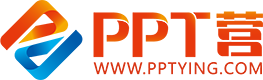 10000+套精品PPT模板全部免费下载
PPT营
www.pptying.com
[Speaker Notes: 模板来自于 https://www.pptying.com    【PPT营】]